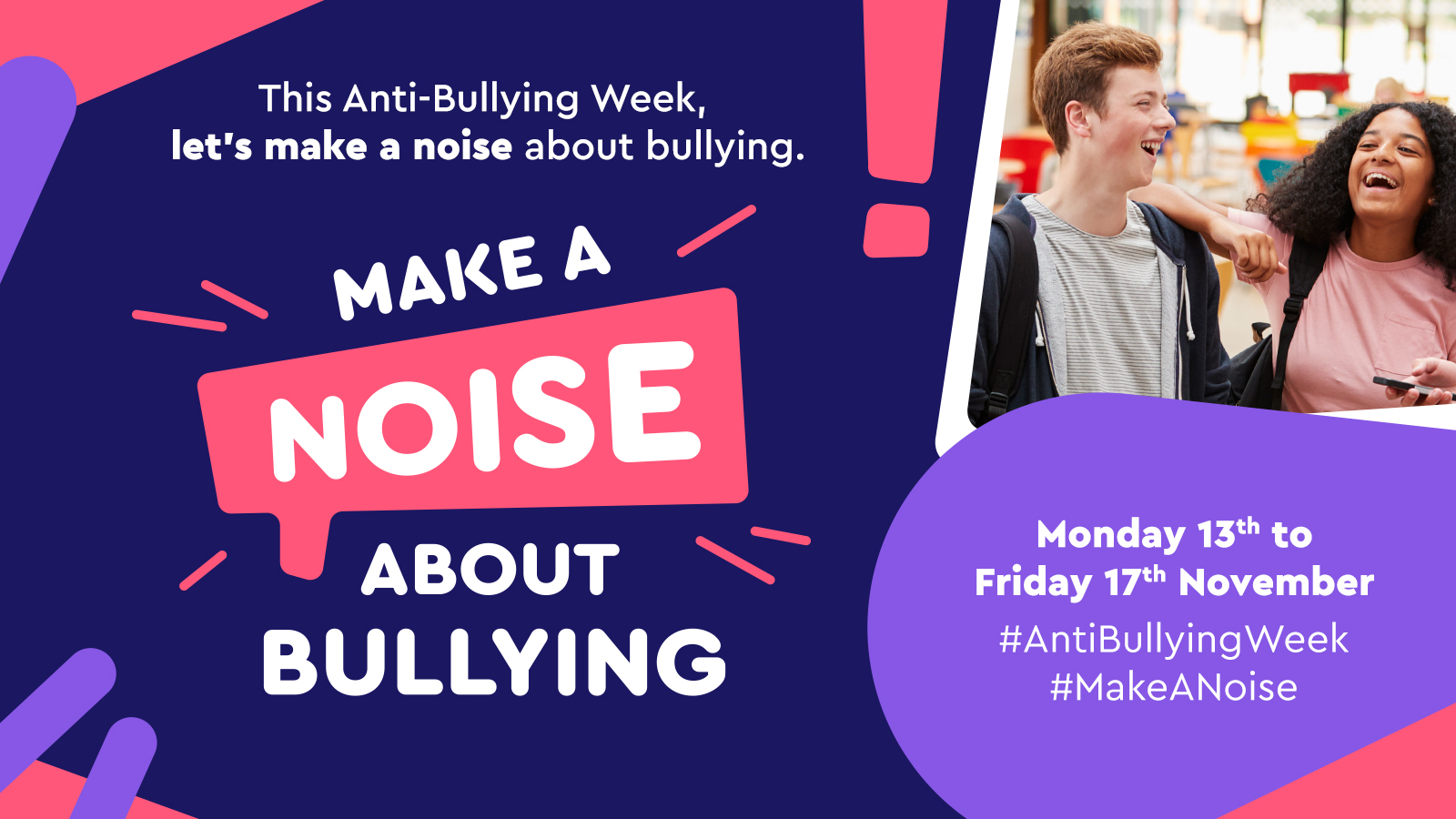 WYTHNOS GWRTH-FWLIO 2023
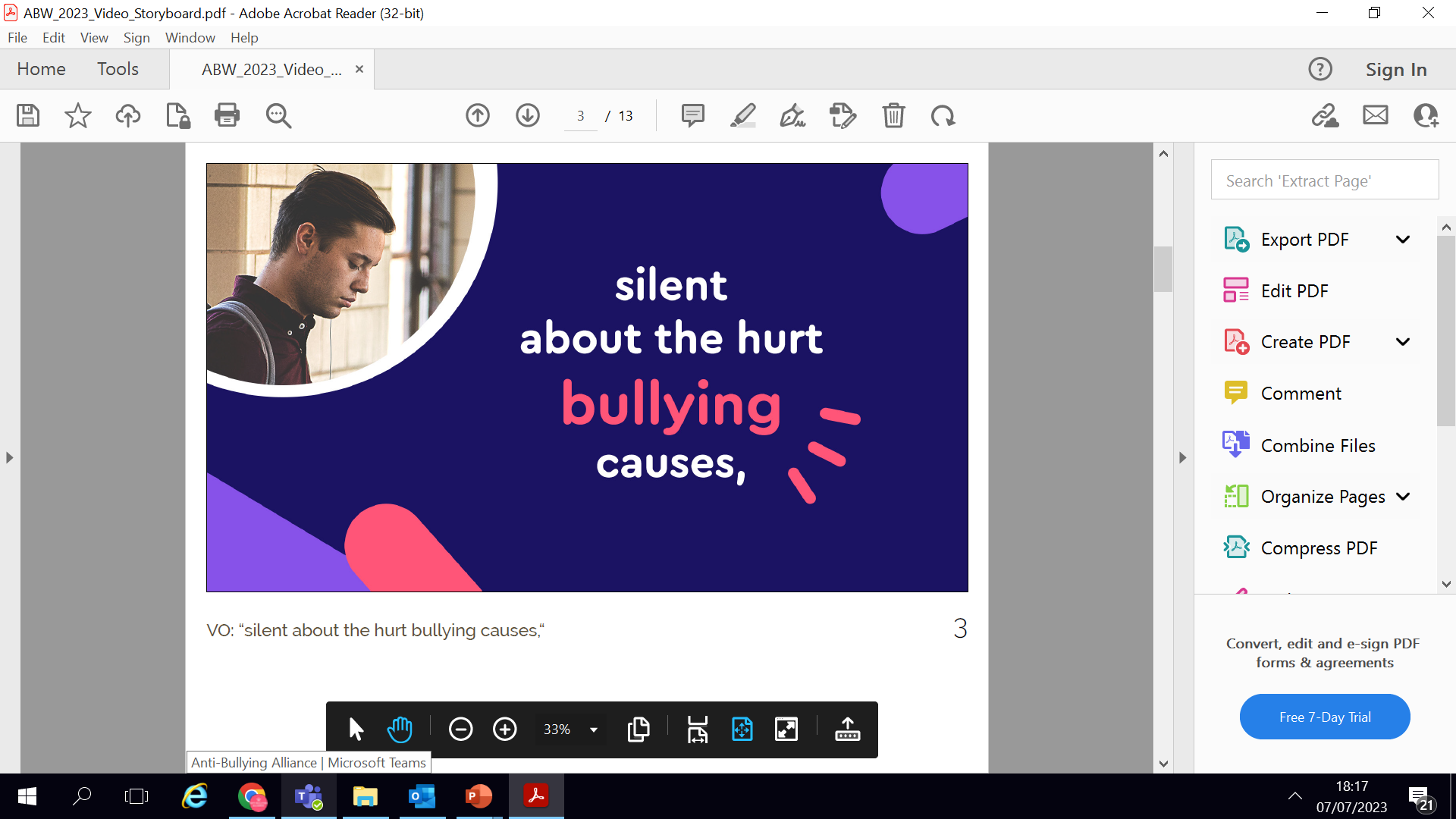 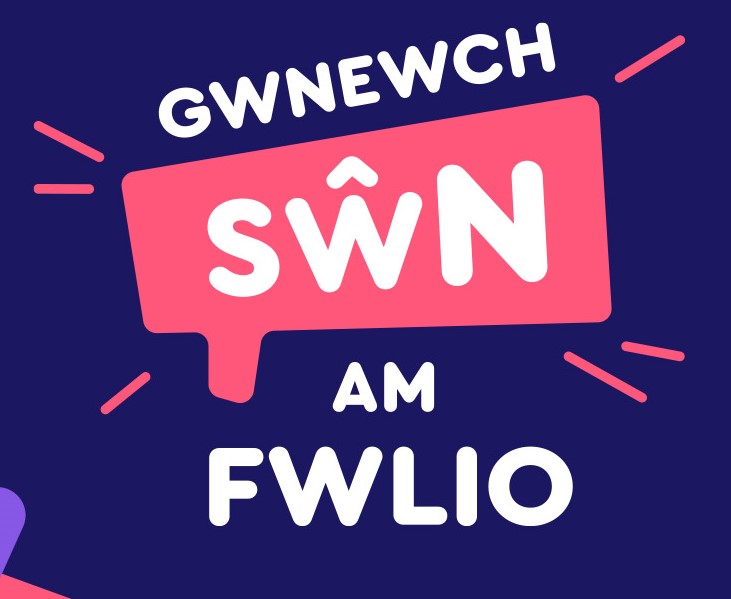 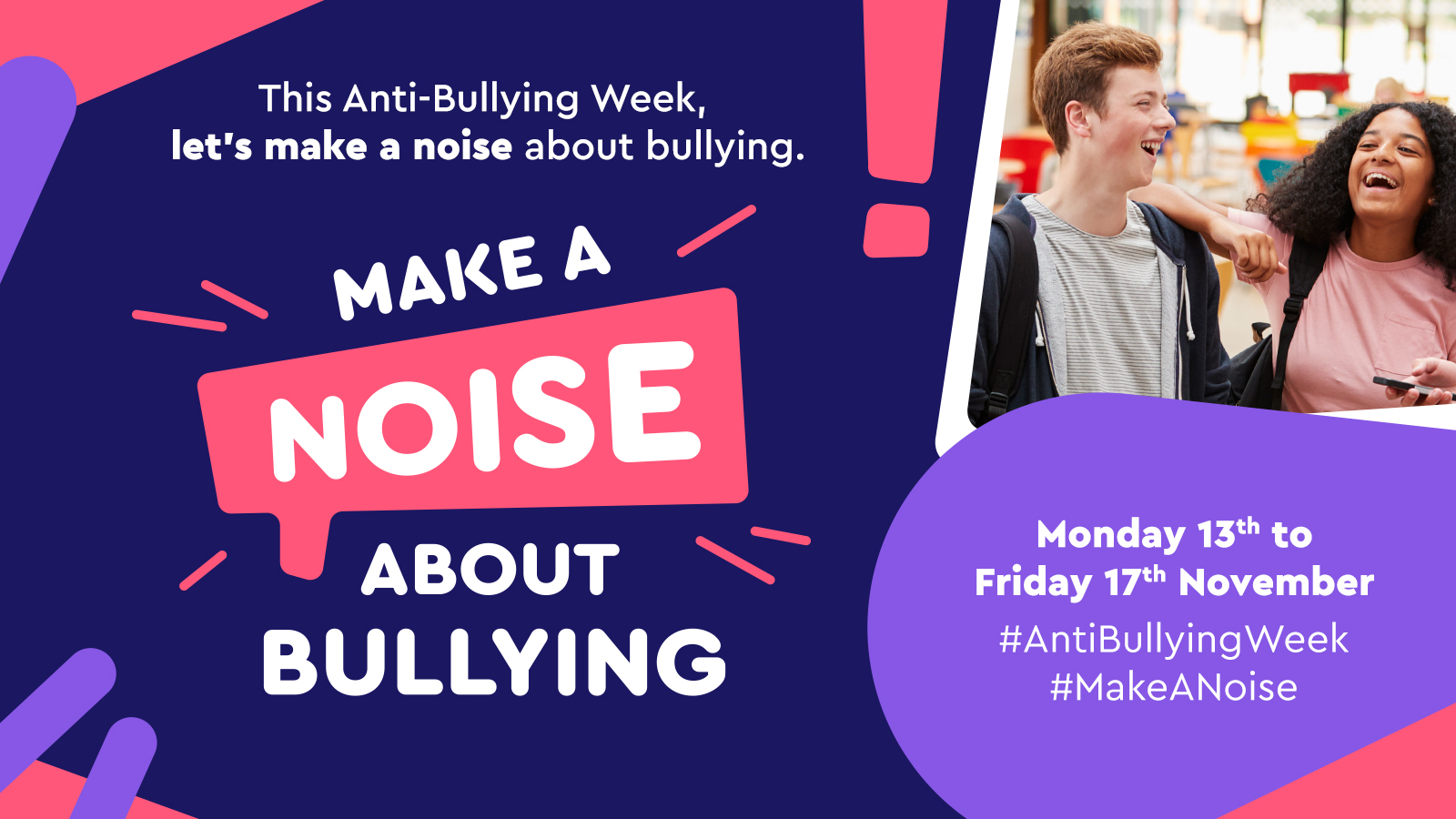 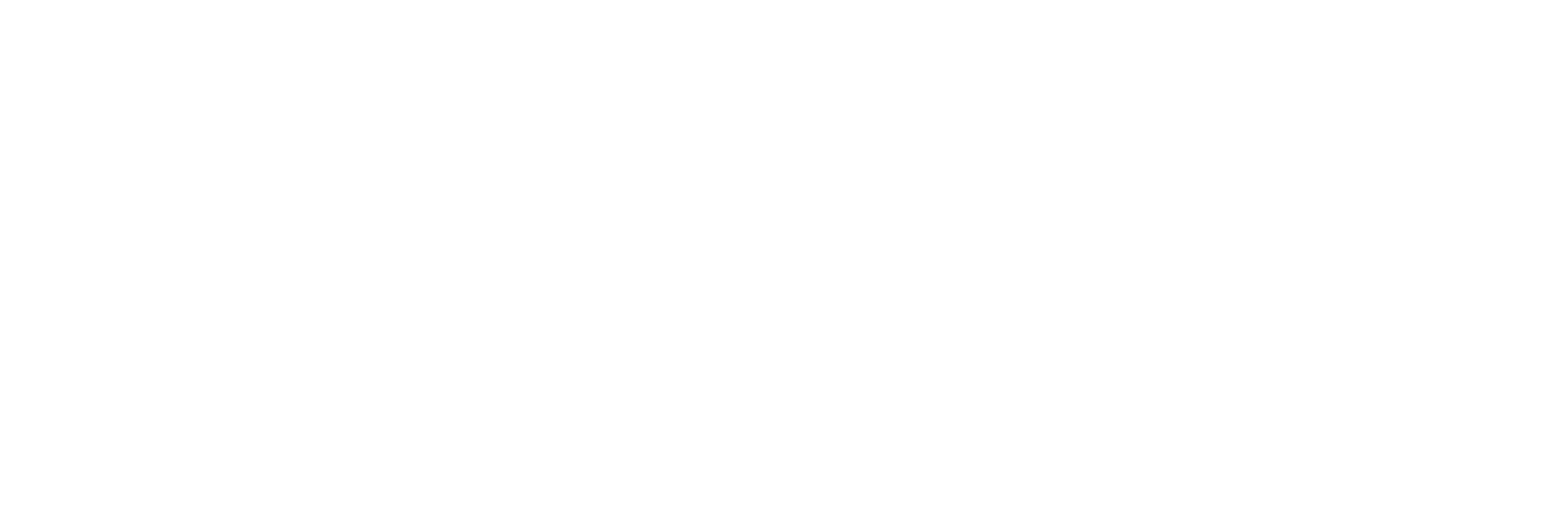 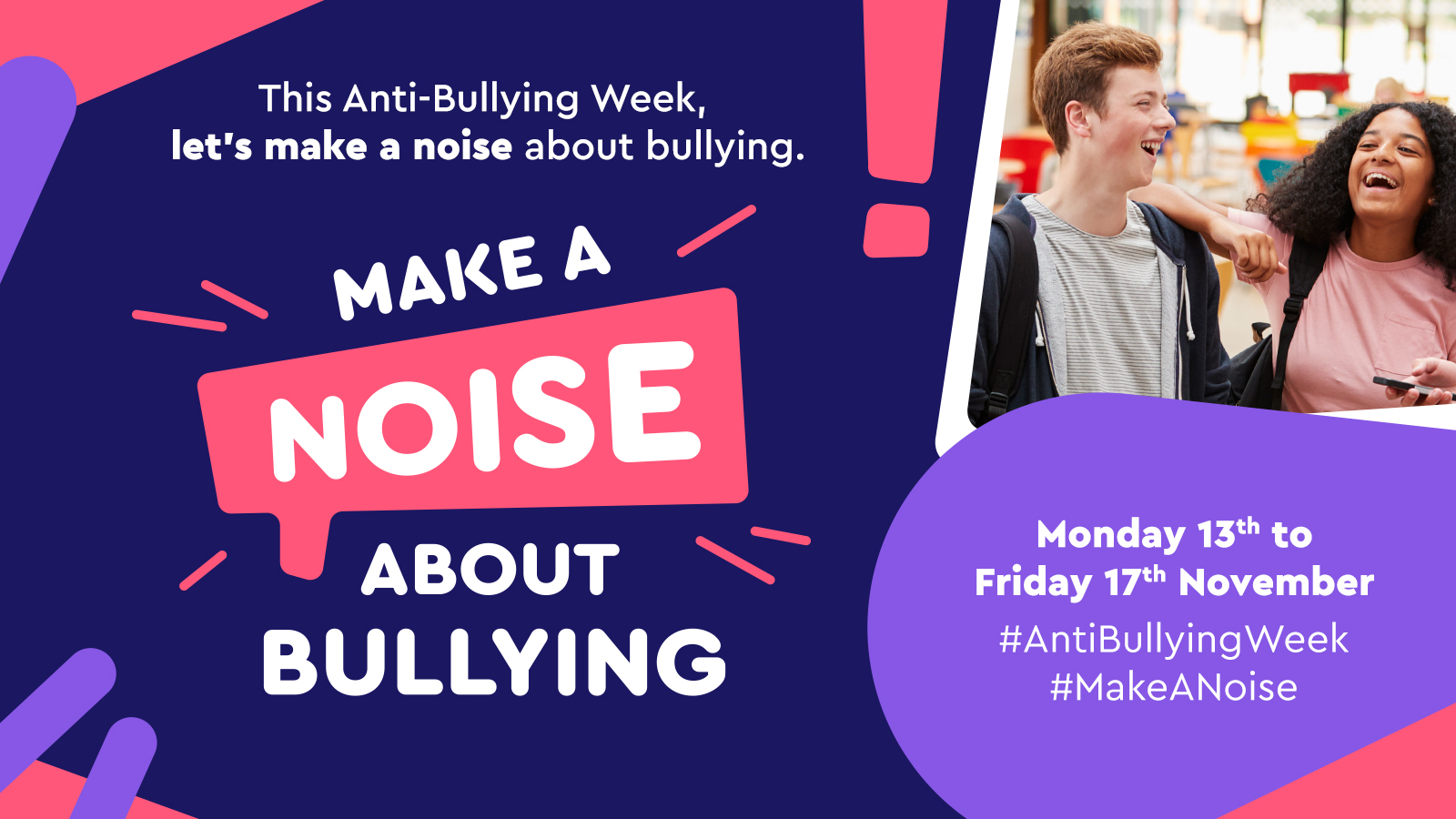 Wythnos Gwrth-fwlio 2023: Gwnewch Sŵn Am Fwlio
Yn rhy aml, byddwn yn cadw’n dawel pan fyddwn yn gweld bwlio’n digwydd, yn dawel am y loes y mae bwlio yn ei achosi, ac yn dawel pan fyddwn yn clywed rhywun yn dweud mai ‘dim ond cellwair’ yw bwlio.
 Gyda’n gilydd, gallwn wneud gwahaniaeth a sefyll yn gadarn yn erbyn bwlio. O fuarth yr ysgol i’r Senedd, ac o’n ffonau i’n cartrefi, dewch i ni wneud sŵn am fwlio.
Nid oes yn rhaid i bethau fod fel hyn.
Wrth gwrs, ni allwn ni hoffi pawb ac ni fyddwn yn cytuno bob amser, ond gallwn ddewis parch ac undod. 
Yn ystod Wythnos Gwrth-fwlio eleni, dewch i ni ddod ynghyd i drafod beth yw ystyr bwlio i ni, sut gall cellwair droi yn rhywbeth mwy cas, a beth allwn ni ei wneud i atal bwlio.
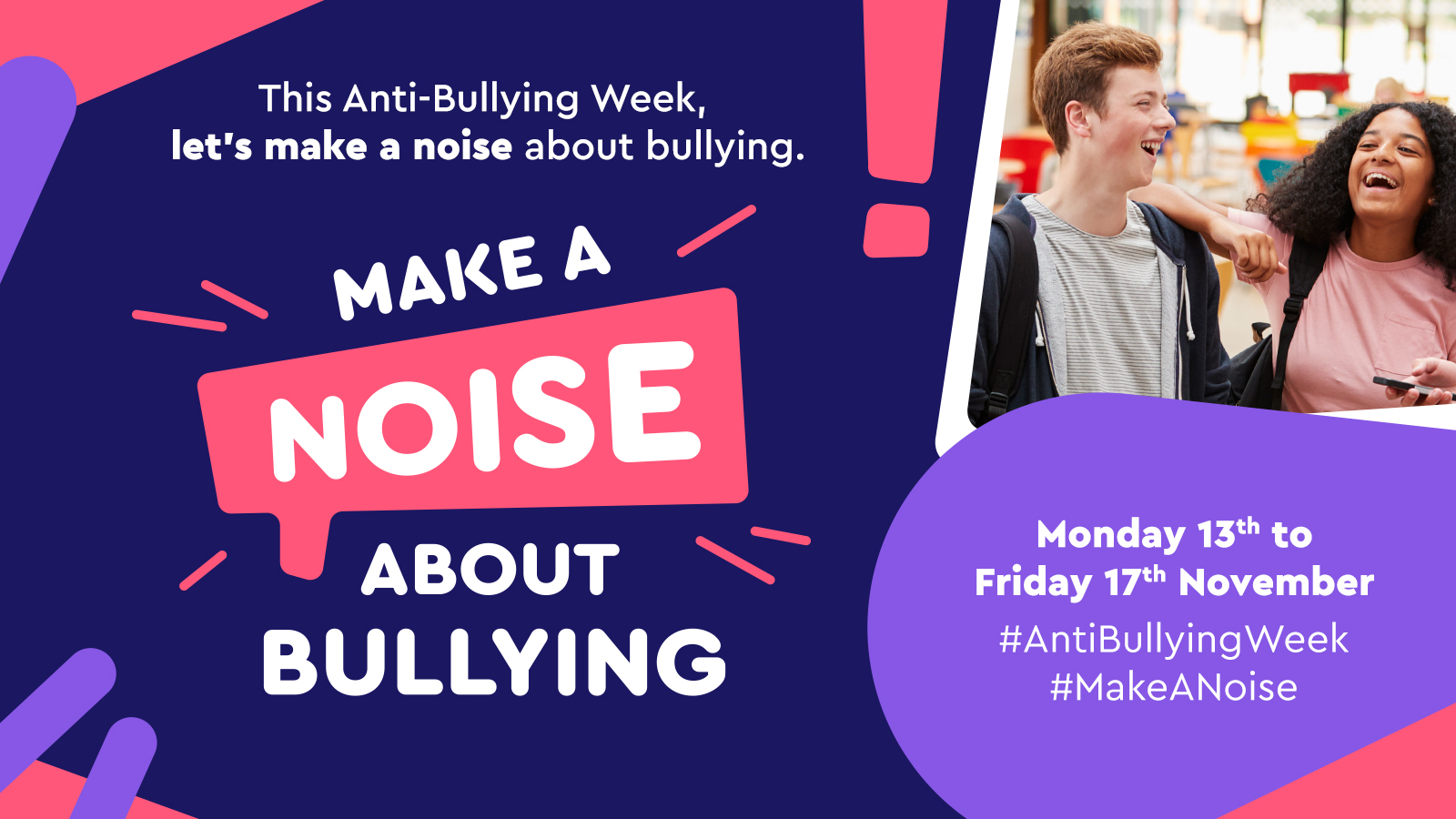 Wythnos Gwrth-fwlio 2023: cerdd ‘Gwnewch Sŵn’
“
Wyneb yn wyneb neu trwy ffôn, mae bwlio’n gwneud i bobl deimlo’n unig. A yw cadw’n dawel yn ddoeth? Wyddoch chi beth yw effaith hynny ar ein bywyd?  Mynd adref yn meddwl beth yn union oedd hynny? Ai cellwair oedd hynny? Neu fwlio? 
Wrth gwrs, ni fyddwn ni’n gallu hoffi pawb. Ni fyddwn yn cytuno bob amser, Ond gallwn ddewis parch ac undod. Ac os oes bwlio neu agweddau negyddol, Nid oes yn rhaid i bethau fod felly. 
Ystyriwch effaith eich DM neu eich neges testun. Ystyriwch yr ôl-effeithiau, beth wnaiff ddigwydd nesaf? Gallwch gynorthwyo! Cynnig help llaw. Neu efallai mai chi fydd yr un wnaiff godi llais? Felly dewch i ni roi terfyn ar fwlio. Ystyriwch sut gallwch chi amddiffyn eraill. Dewch i ni wneud sŵn a chael clywed eich llais. 
Gwnewch sŵn am fwlio. 
Gallwn ei stopio gyda’n gilydd.
“
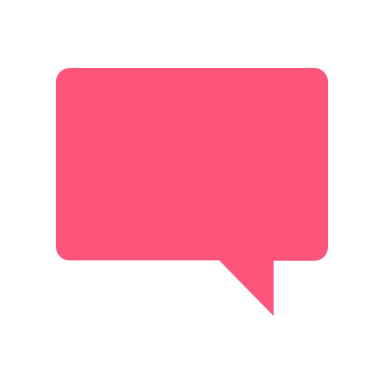 Cellwair a Bwlio
Cellwair a Bwlio – 
Beth yw'r Gwahaniaeth?
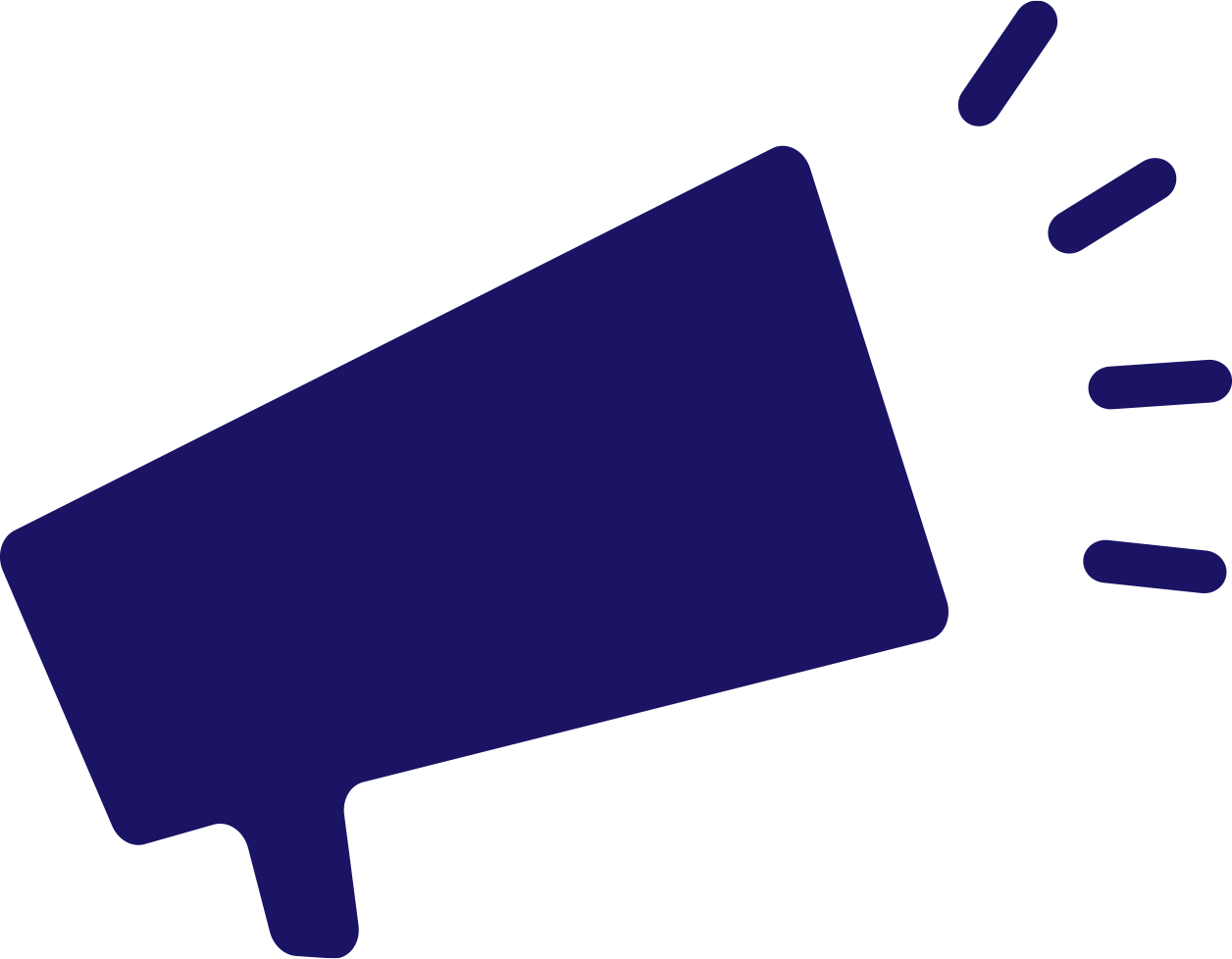 BETH YW CELLWAIR?
“
Cyfnewid sylwadau pryfoclyd mewn ffordd chwareus a chyfeillgar.
“
BETH YW BWLIO?
“
Unigolyn neu grŵp yn cael ei niweidio’n fwriadol dro ar ôl tro gan unigolyn neu grŵp arall, pan fydd y berthynas yn cynnwys anghydbwysedd grym. Gall bwlio fod yn gorfforol, yn eiriol neu’n seicolegol. 

Gall ddigwydd wyneb yn wyneb neu ar-lein.
“
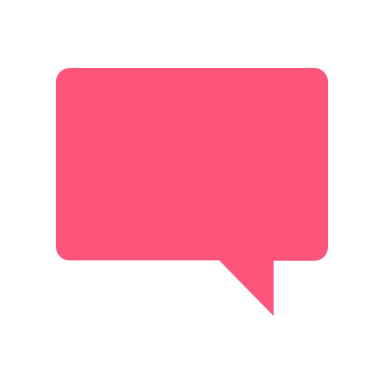 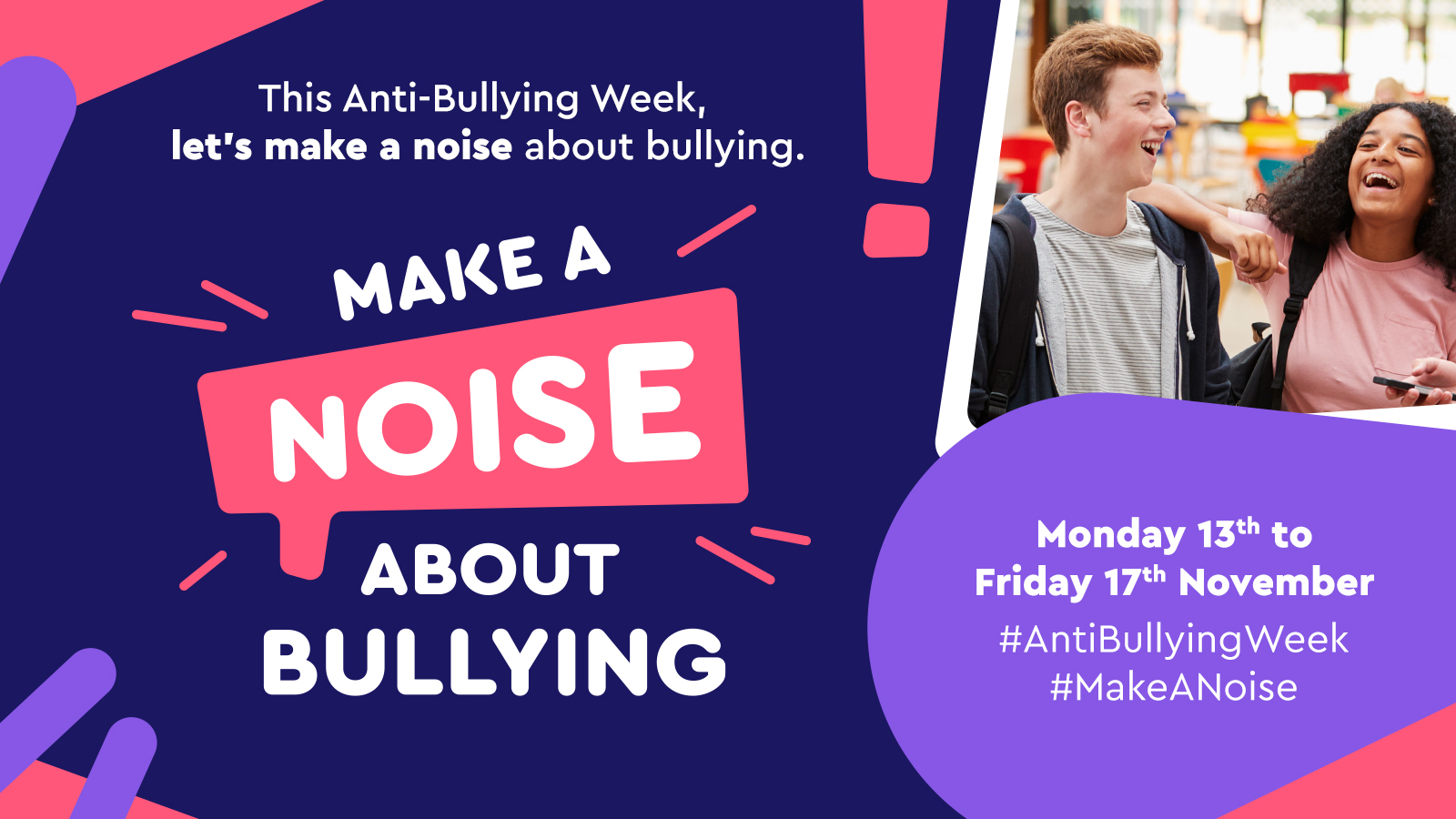 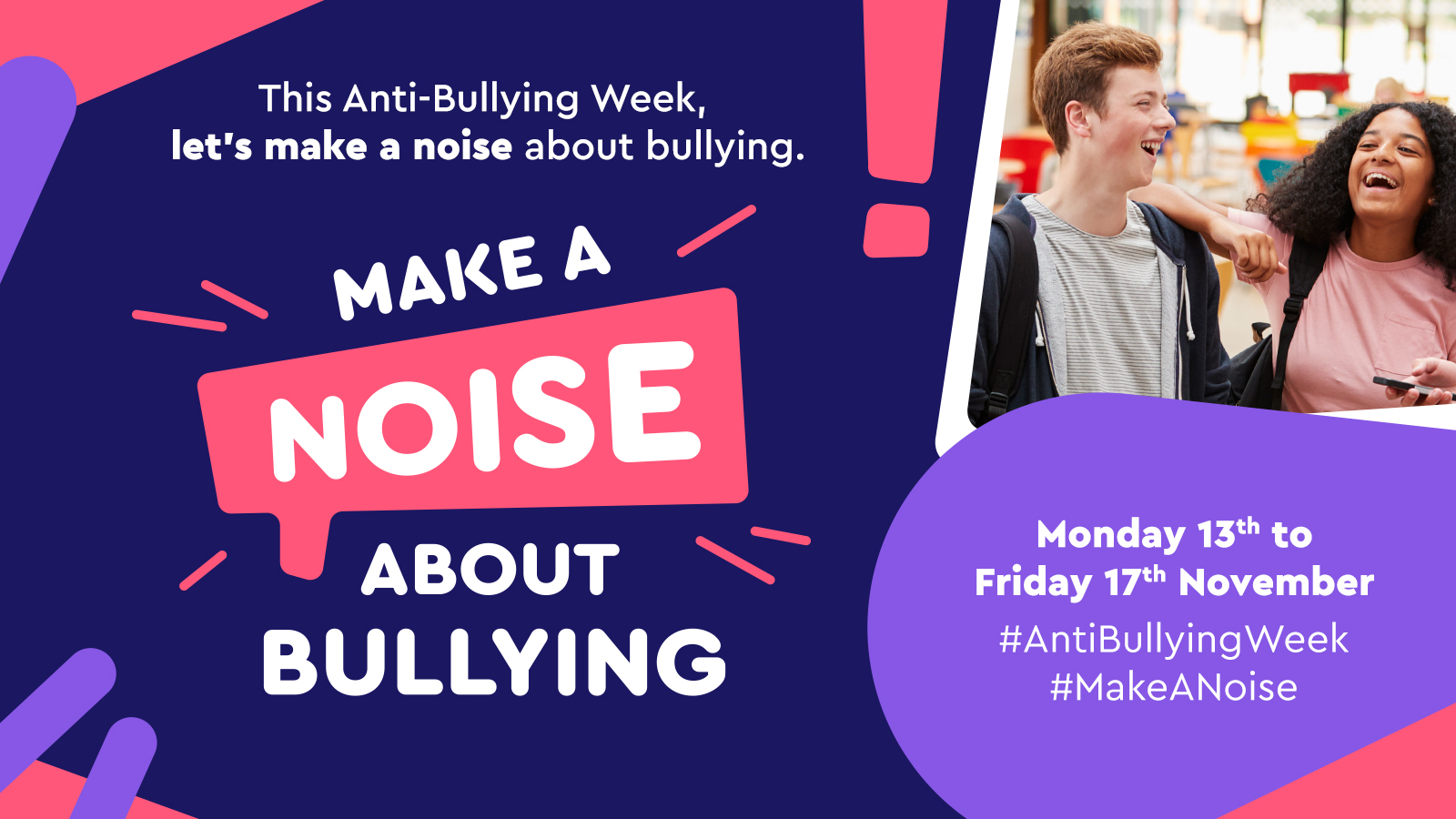 “
Beth yw cellwair? Mae’n dibynnu ar y ffordd rydych yn cyfleu rhywbeth, a’r cyd-destun
“
– un o aelodau ifanc ABA
“
“
Mae gan bawb ohonom ein ffiniau yn achos cellwair
– un o aelodau ifanc ABA
A yw’n bwysig sicrhau ffiniau yn achos cellwair?
Pryd fydd ‘cellwair’ yn gyfystyr â bwlio?
Meddyliwch cyn siarad. Pe bai rhywun yn dweud yr un peth wrthych chi, a fyddai hynny’n sefyllfa ddoniol?
Peidiwch â herian rhywun ar sail eu hansicrwydd, mae hynny’n hynod o annheg.
Pan fydd hi’n amlwg na fydd rhywun yn mwynhau’r ‘cellwair’, dylech fod yn ymwybodol o hynny. Os na fyddant yn mwynhau hynny, STOPIWCH!
Os na fyddwch yn credu fod hynny’n ddoniol, peidiwch â chwerthin.
Os bydd rhywun yn dweud mai ‘dim ond cellwair’ yw rhywbeth, nid yw hynny’n wir o reidrwydd.
Nid yw’n gellwair os...
Os byddai’n peri loes i chi pe bai rhywun yn dweud hynny wrthych chi.
Os yw’n gas.
Os nad ydych chi’n ffrindiau.
Os bydd rhywun wedi gofyn i chi stopio.
Os na fydd y targed yn chwerthin.
Os bydd yn targedu gwendidau rhywun.
Y ffyrdd amrywiol y gallai cellwair droi’n fwlio
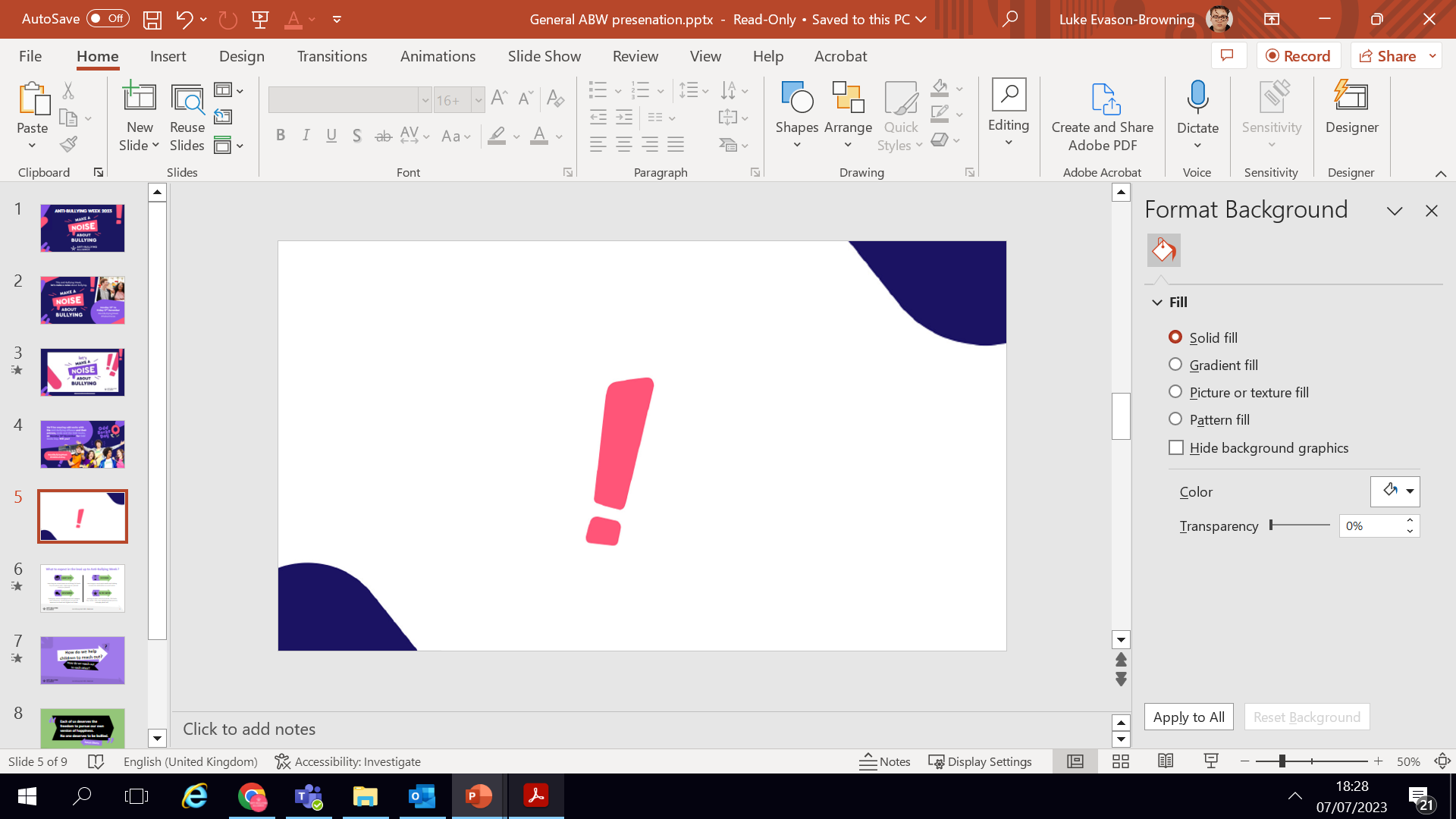 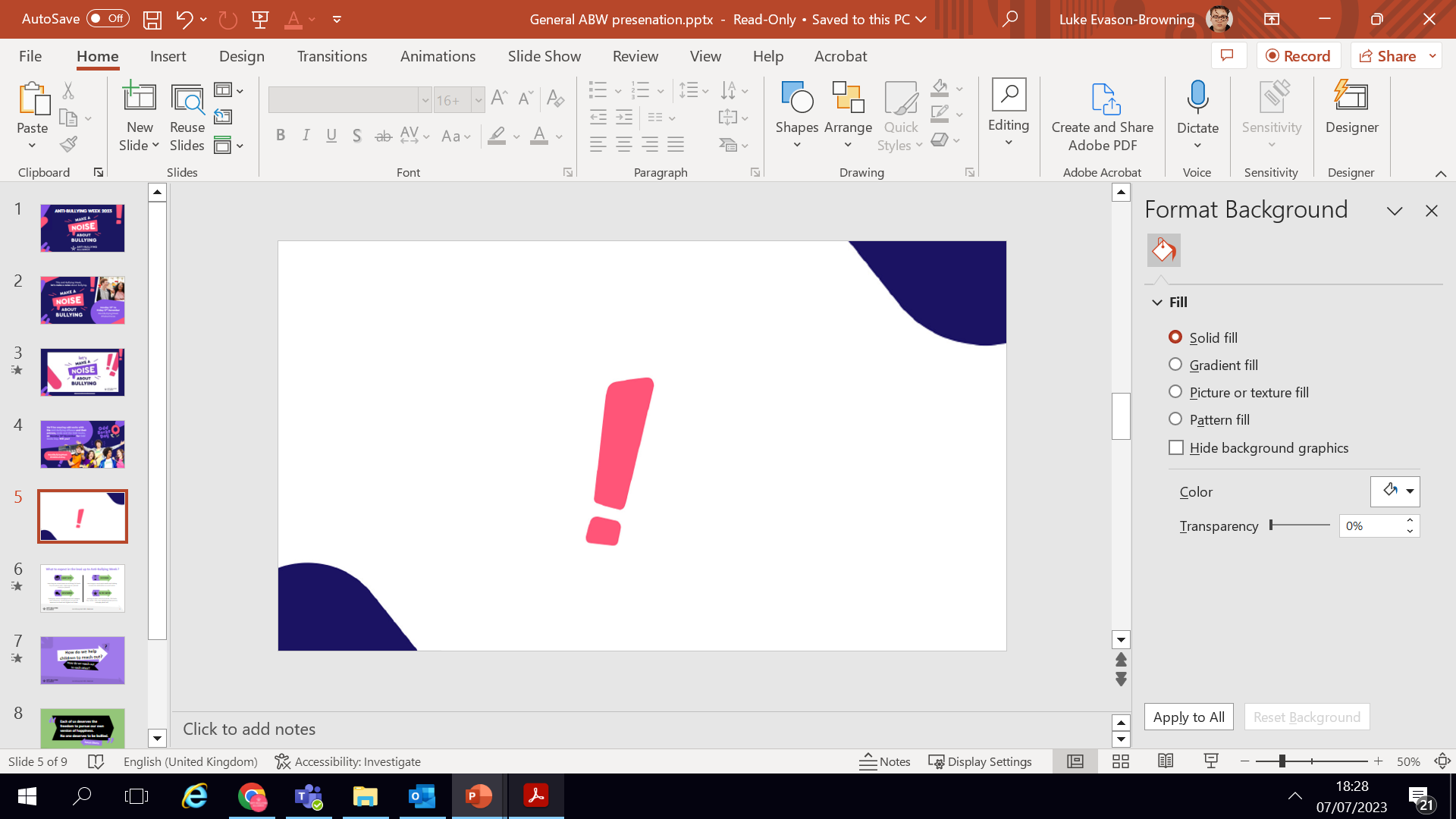 Y bwriad sy’n sail i’r cellwair
Pwnc y Cellwair
Y berthynas â’r unigolyn
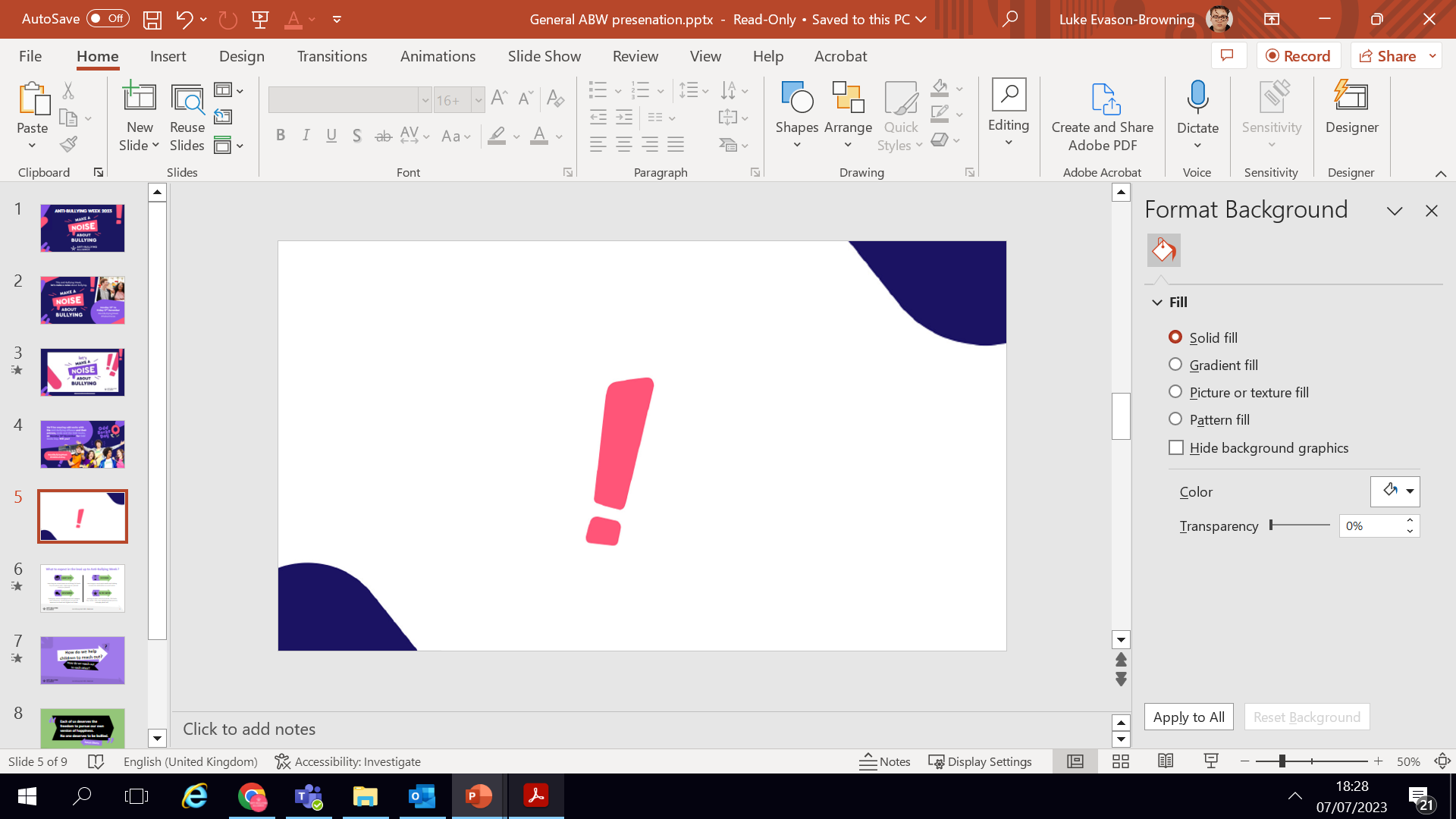 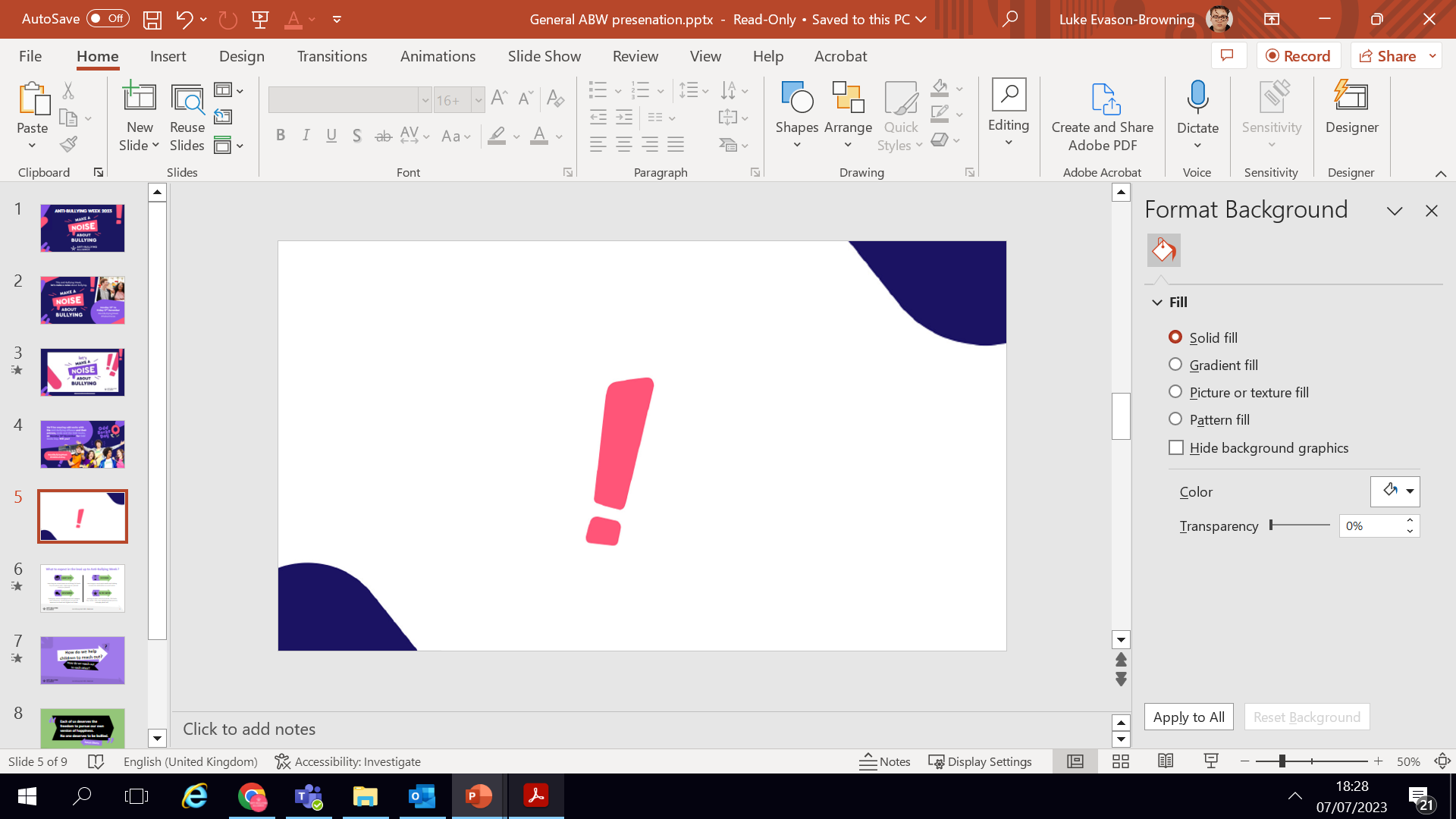 Maint y gynulleidfa
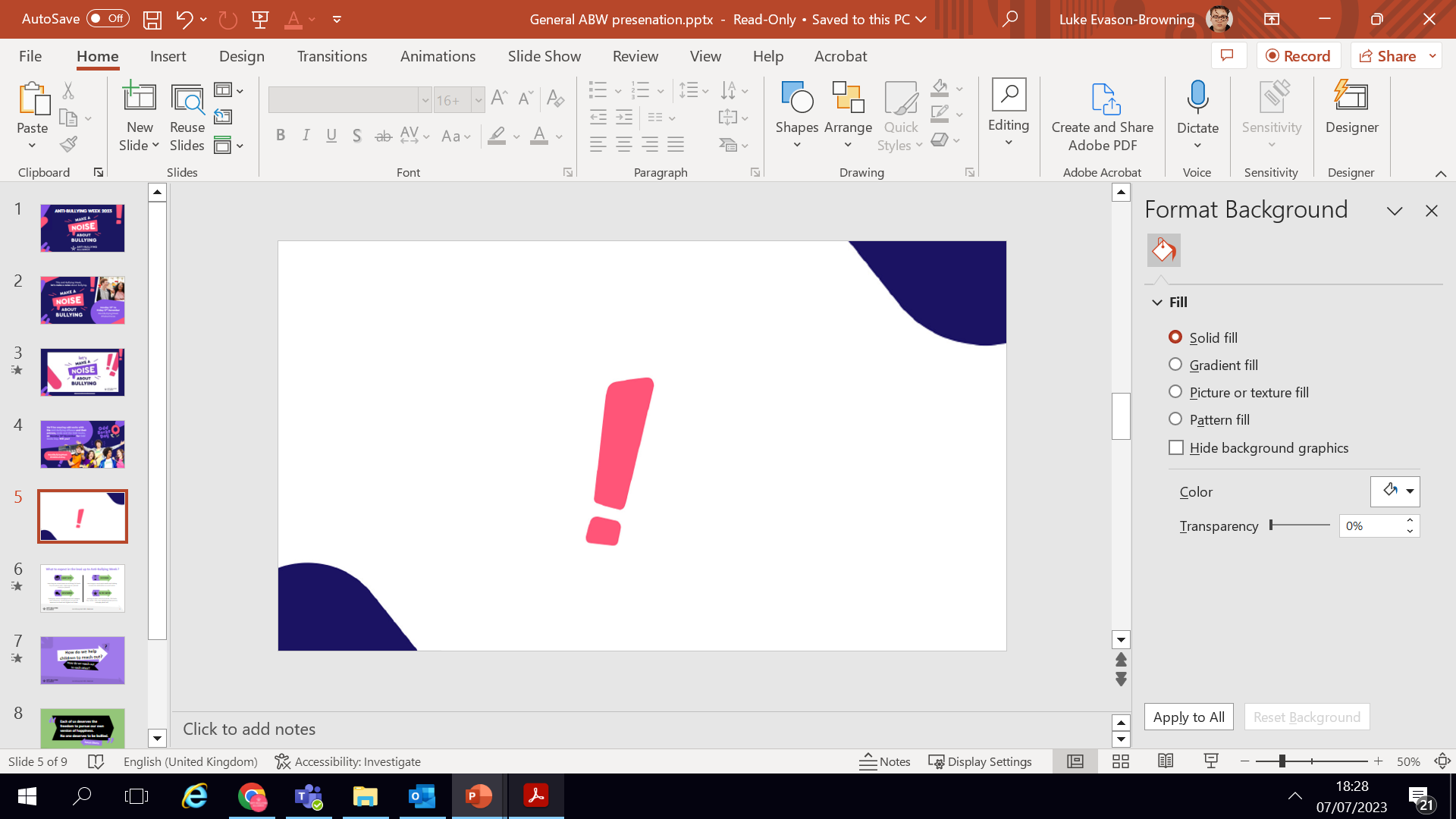 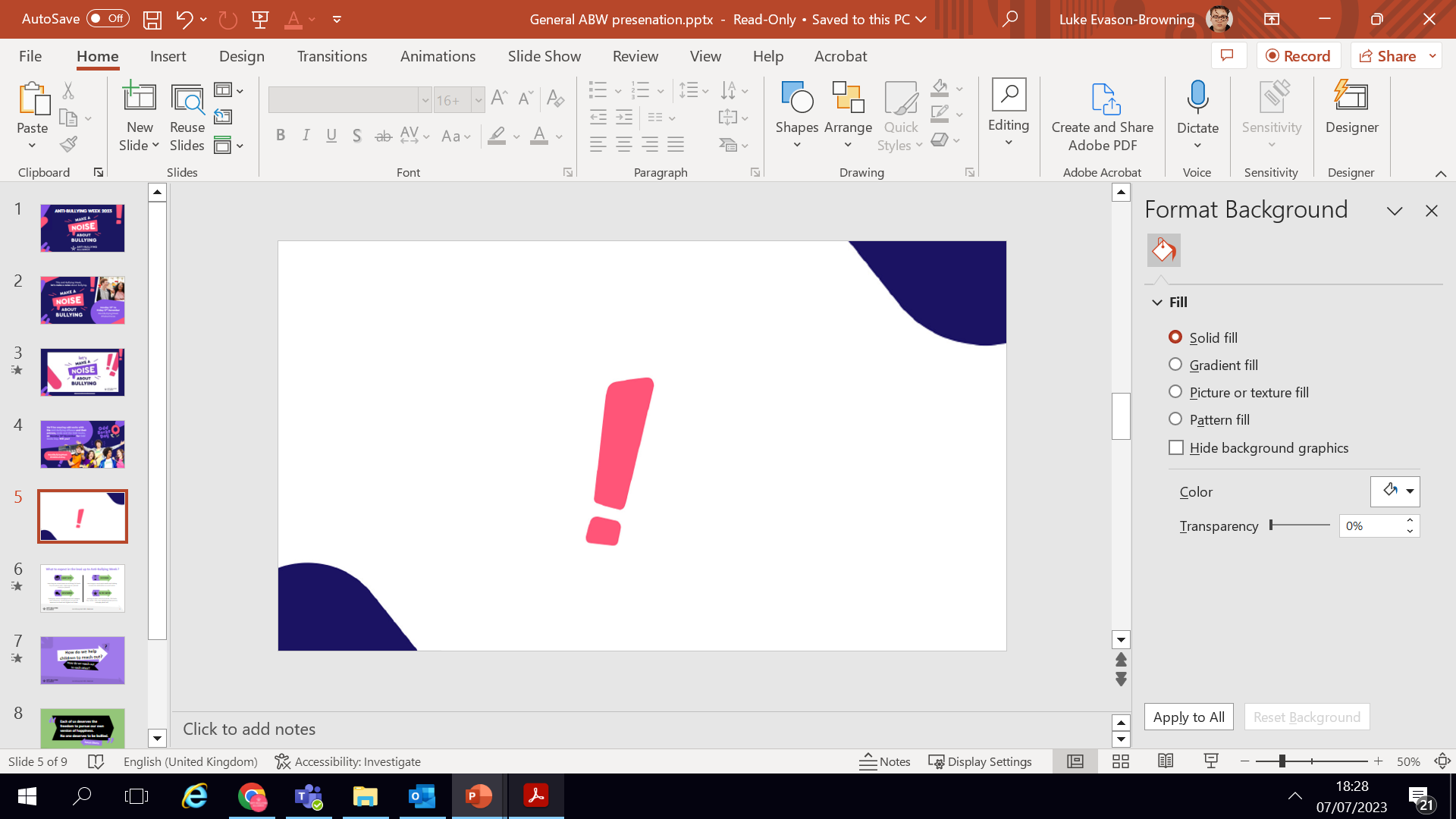 Ble mae’r cellwair yn digwydd
Ymateb y targed
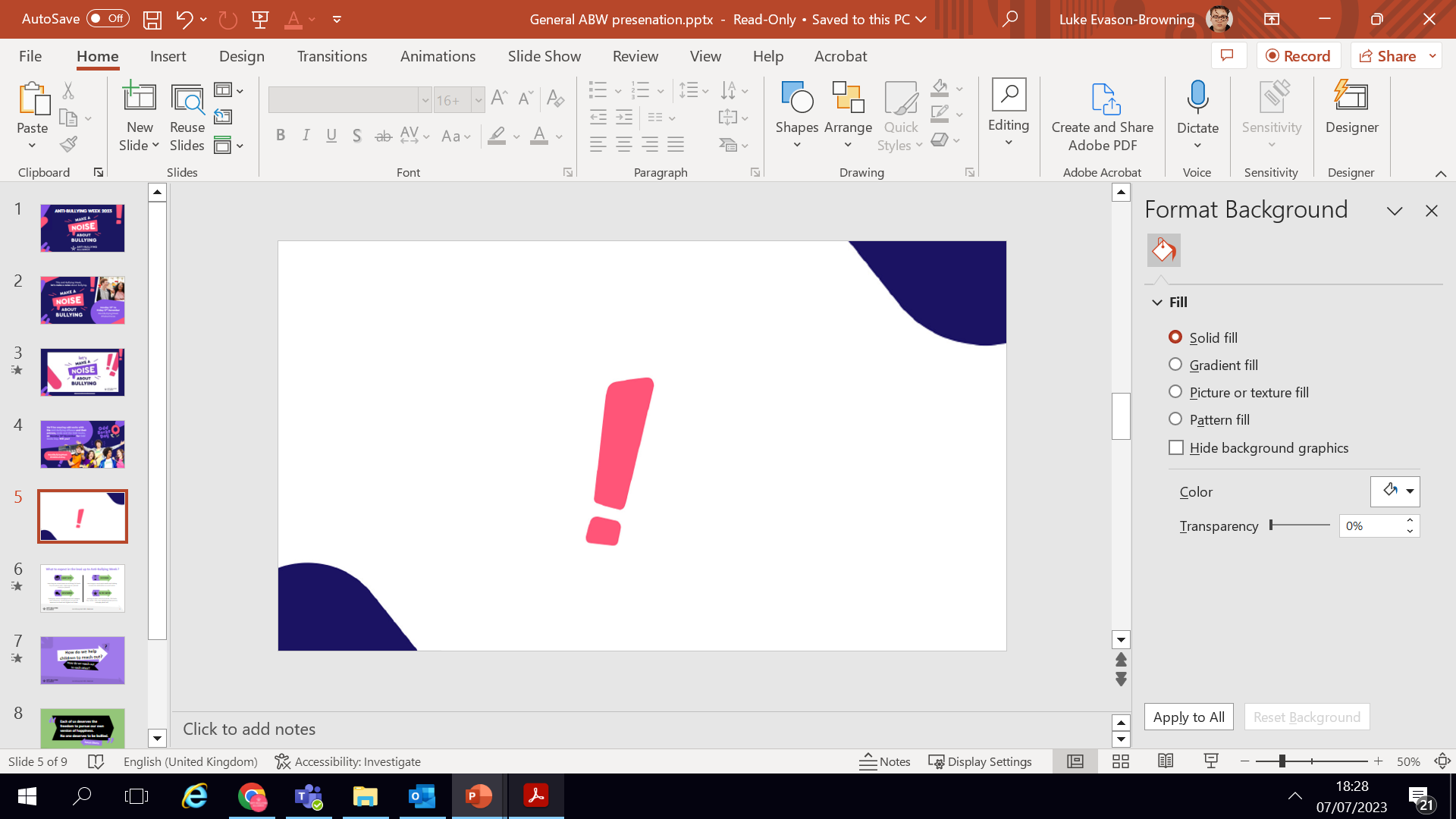 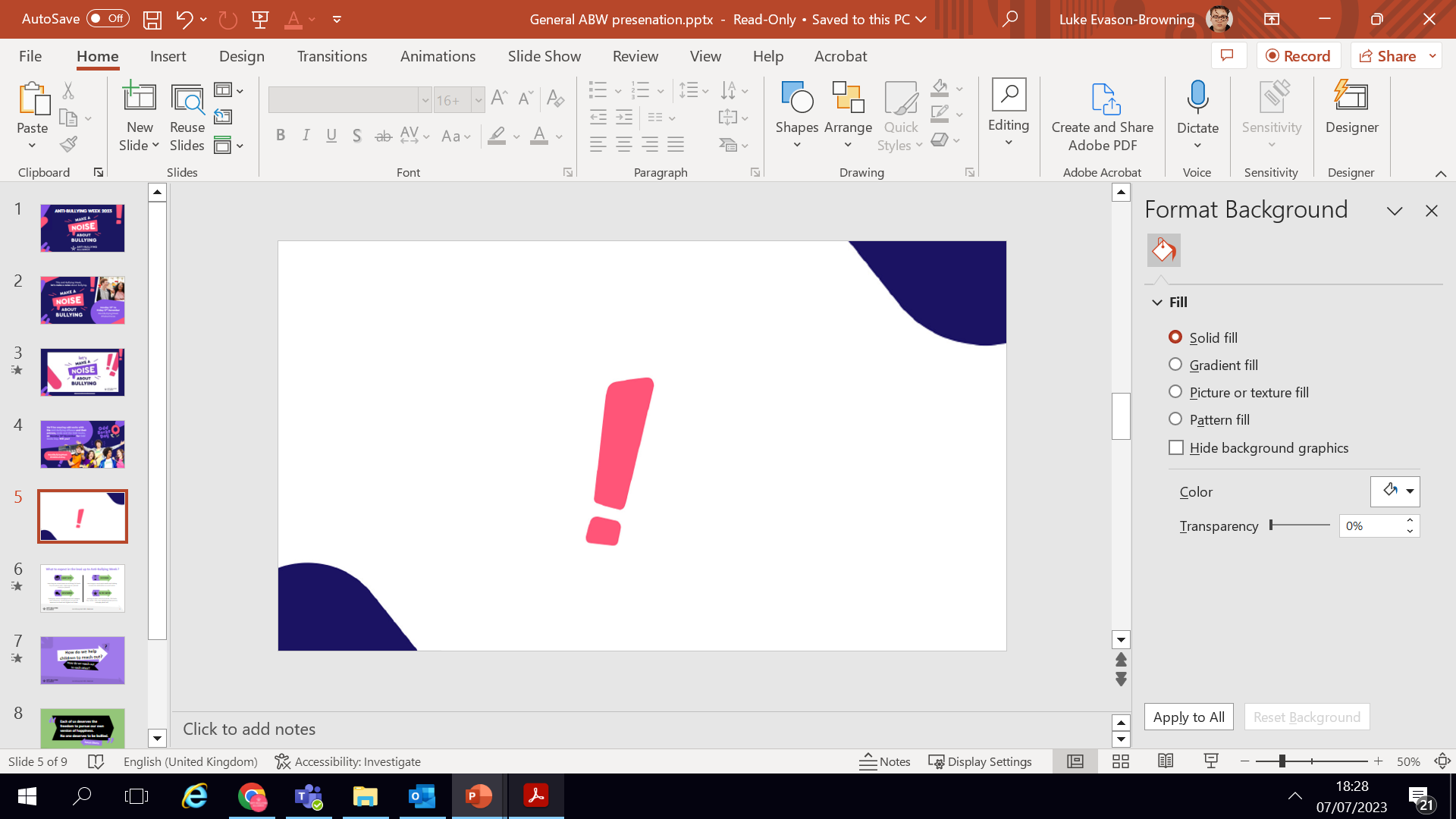 Pa un ai a gaiff y cellwair ei ailadrodd ai peidio
Defnyddio emojis
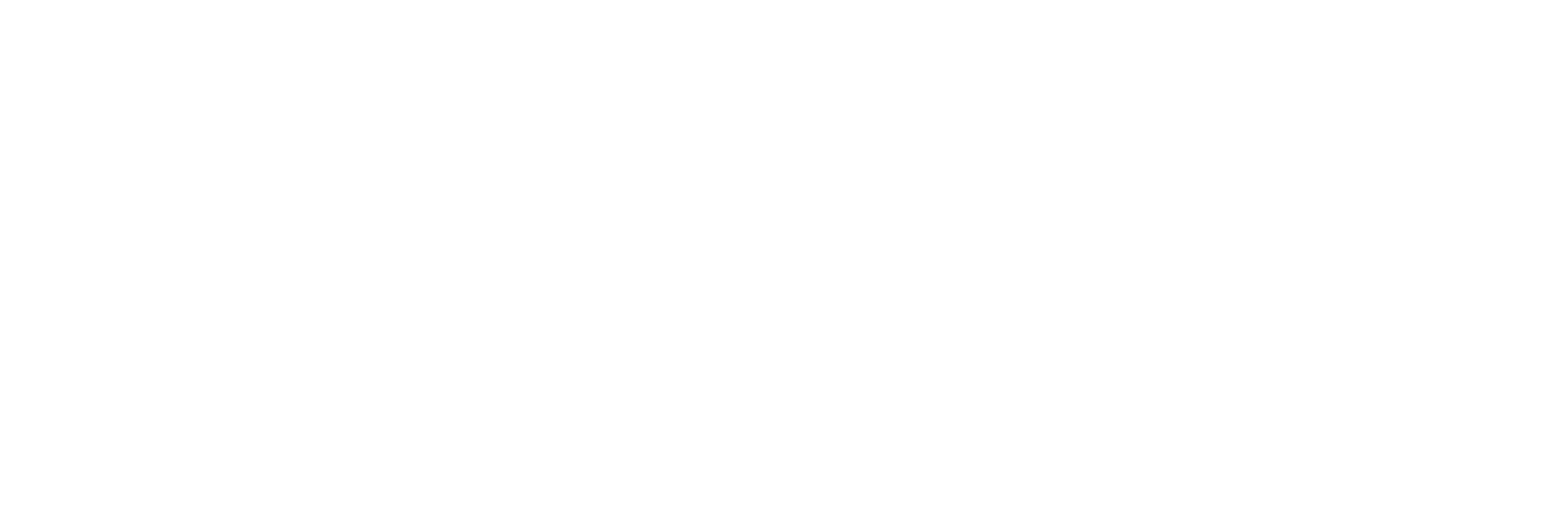 Sut gall cymuned yr ysgol helpu myfyrwyr i ‘wneud sŵn’?
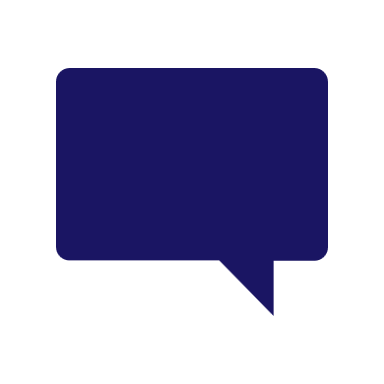 Trafodaeth Grŵp
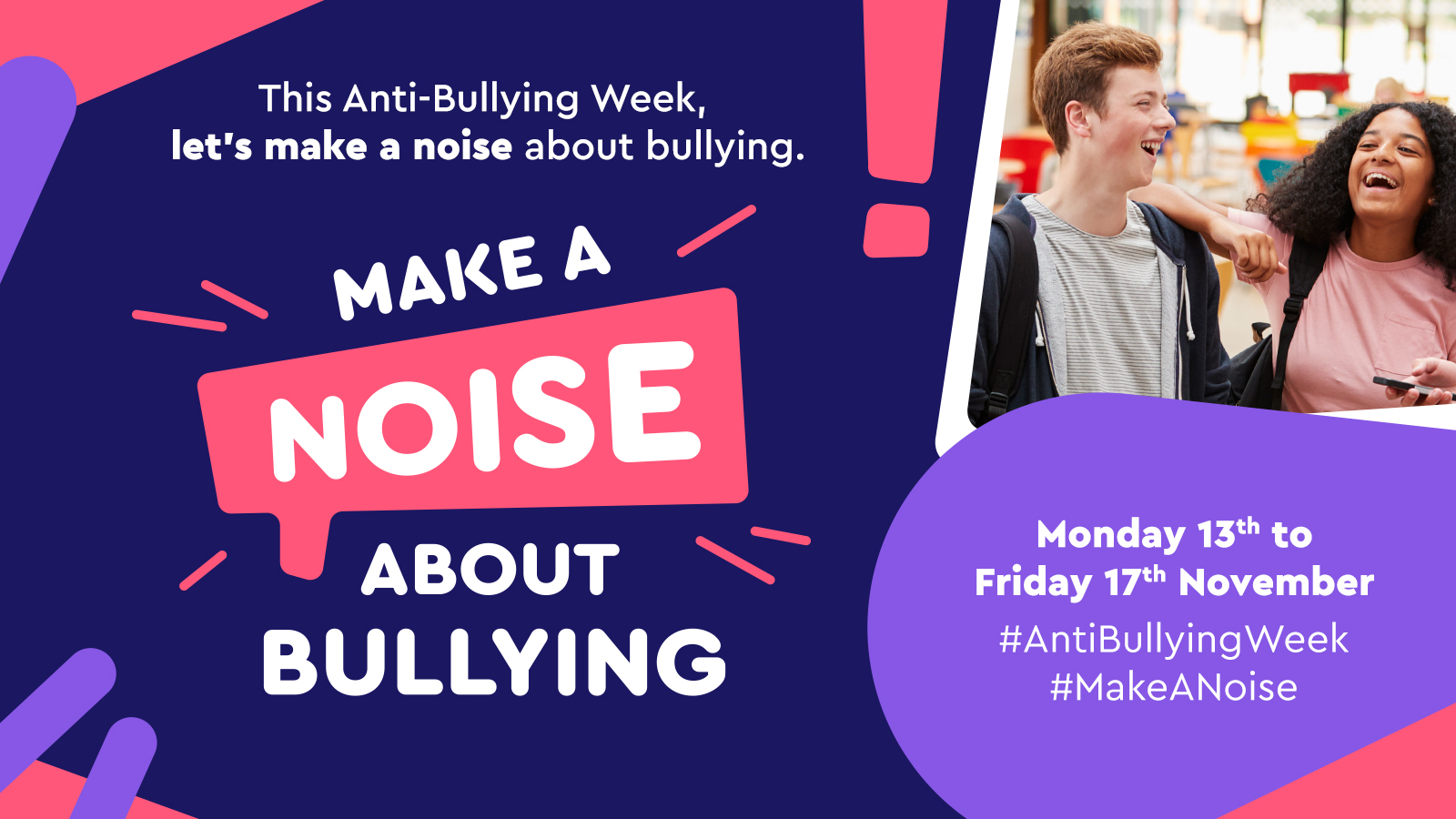 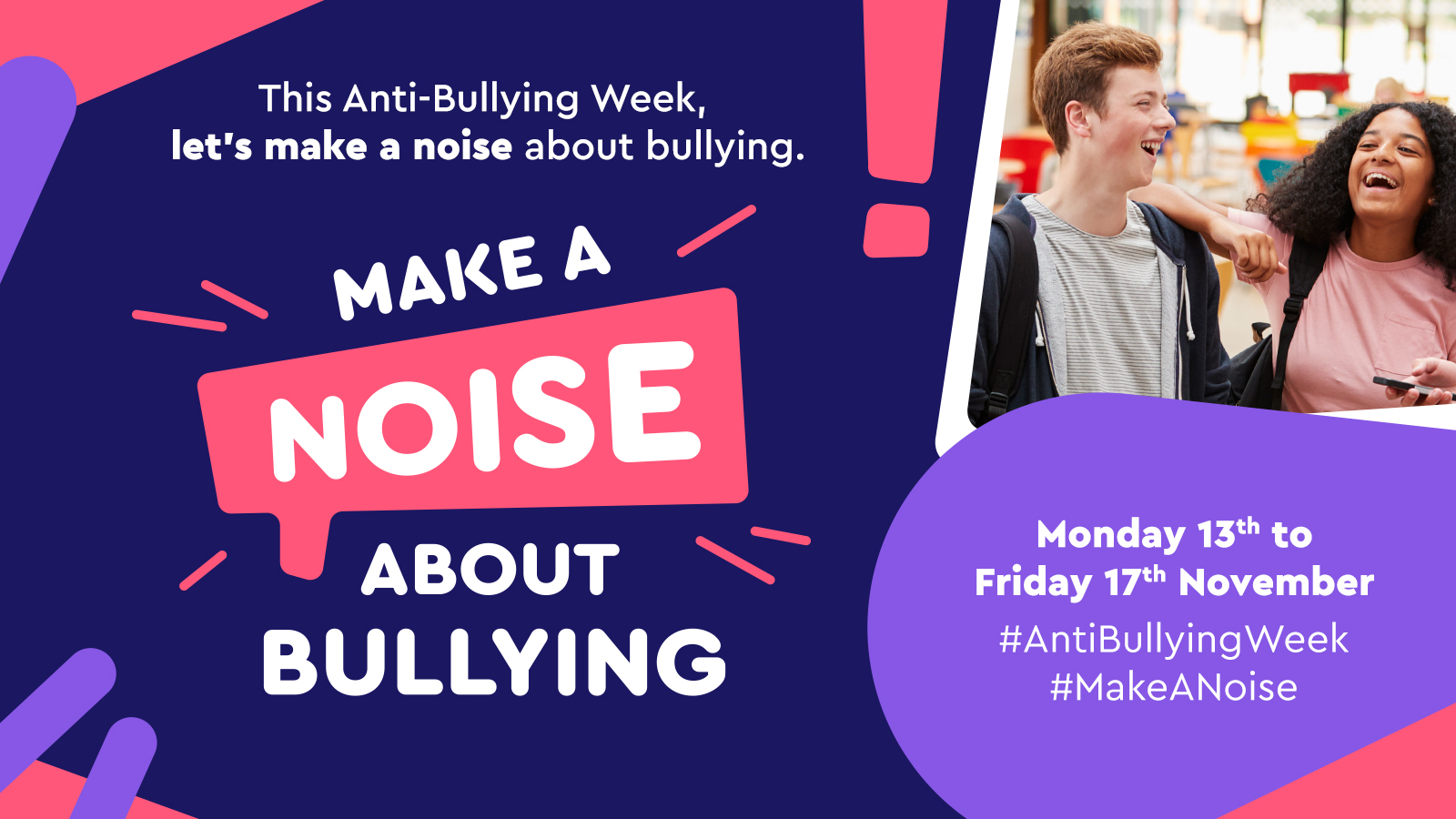 At bwy allwch chi droi i siarad yn yr ysgol?
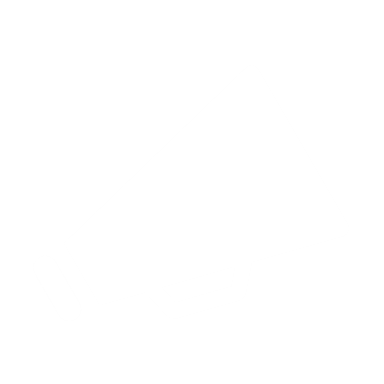 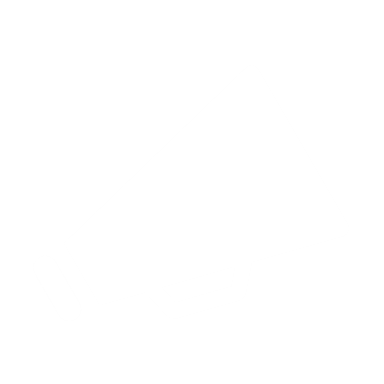 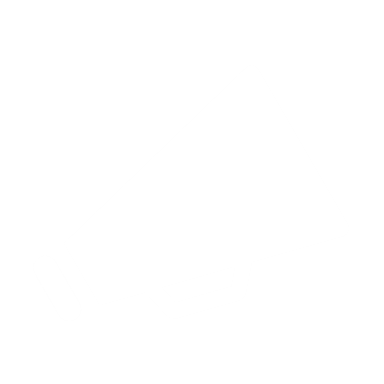 Enw’r aelod o staff yma
Enw’r aelod o staff yma
Enw’r aelod o staff yma
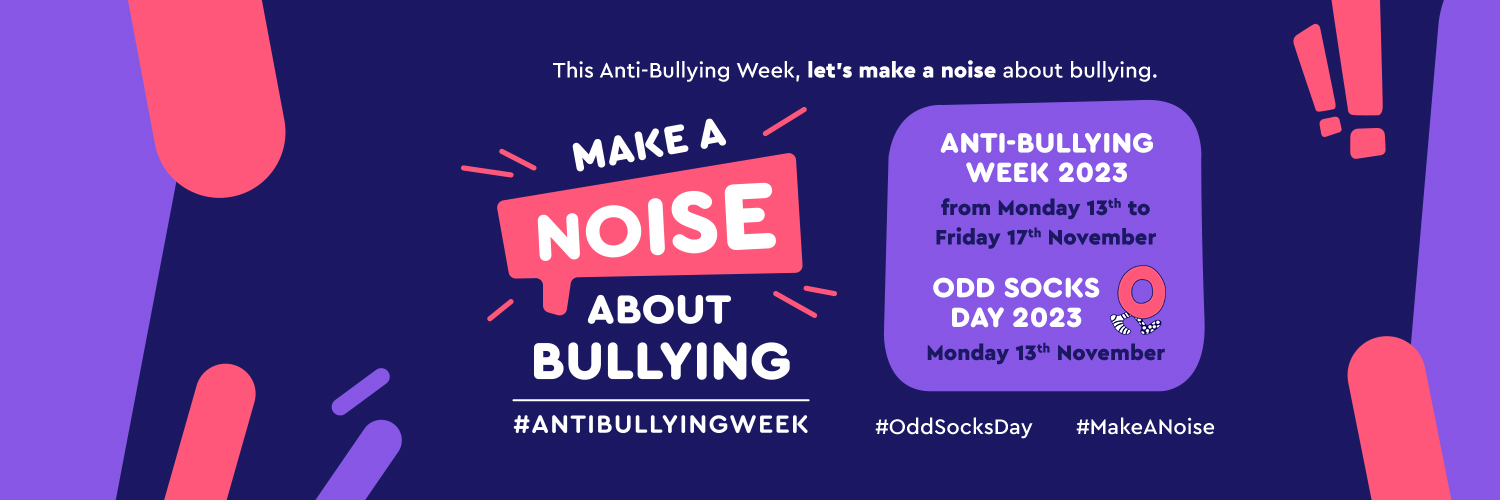 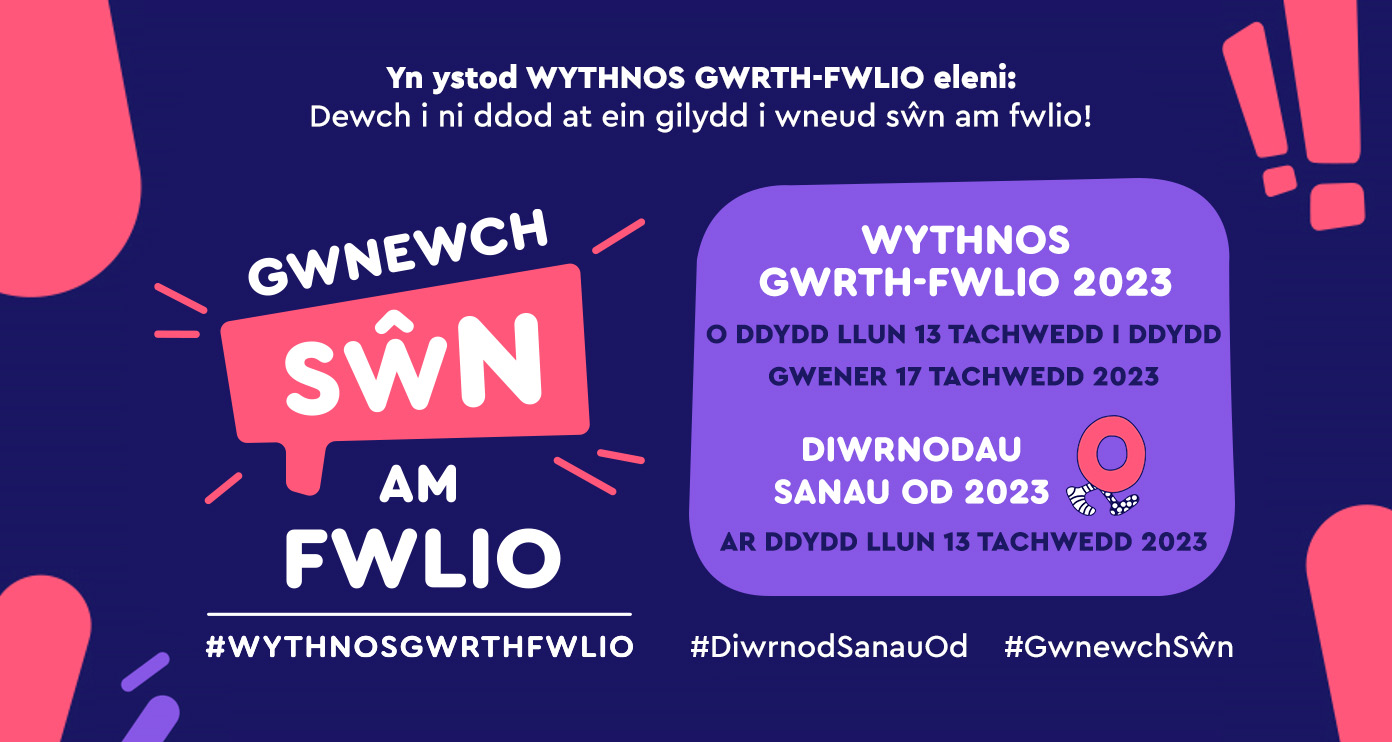 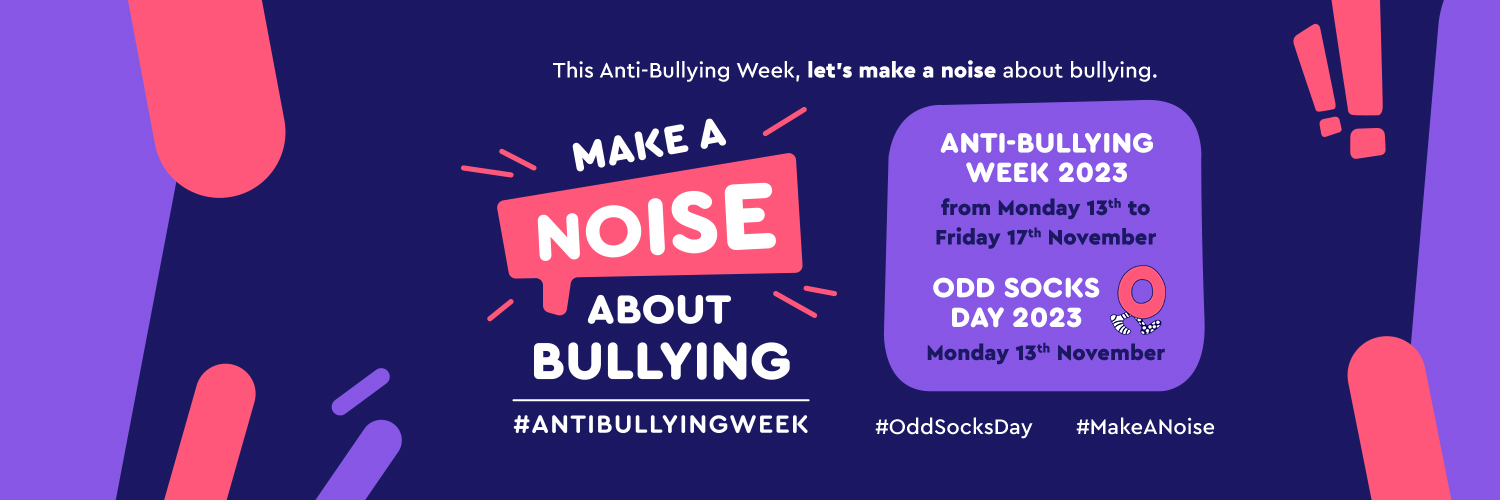 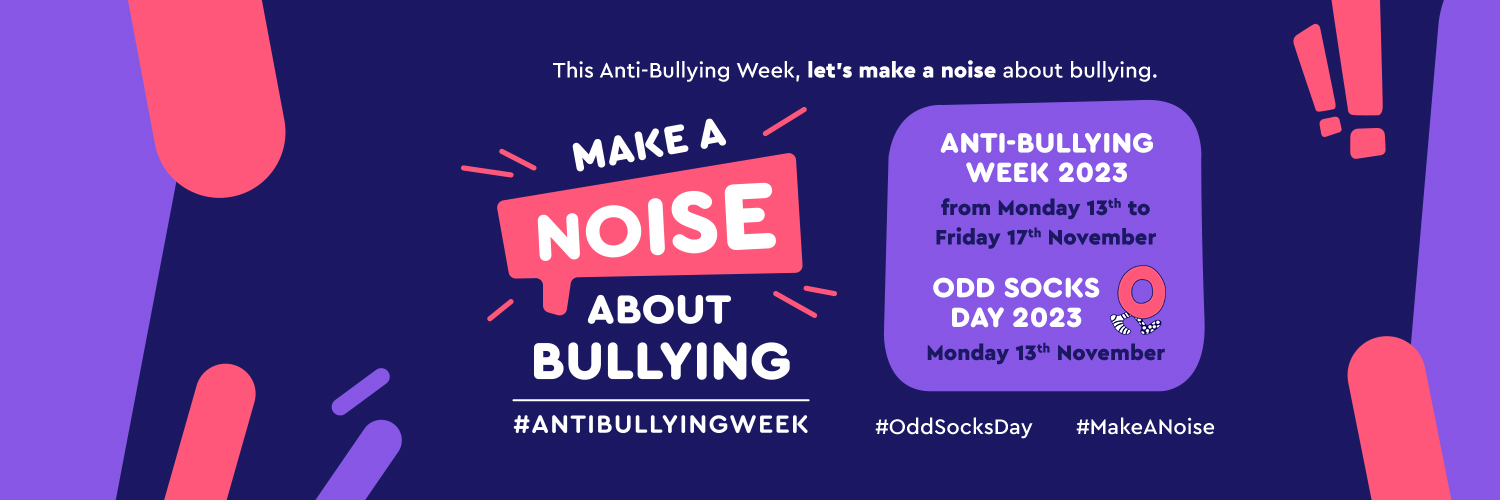